Where are you?
A guide to coordinate systems, datums, projections, and geoids.
Assigning a number
Coordinate systems.  Which include:
Latitude/Longitude
Universal Transverse Mercator (UTM)
Military Grid
State Plane
Public Lands Survey System (PLSS)
Coordinate SystemsGeographic vs. Projected
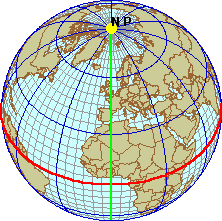 Geographic Coordinate Systems (GCS)
Location measured from curved surface of the earth 
Measurement units latitude and longitude
Degrees-minutes-seconds (DMS)
Decimal degrees (DD) or radians (rad)

Projected Coordinate Syst (PCS)
Flat surface
Units can be in meters, feet, inches
Distortions will occur, except for very fine scale maps
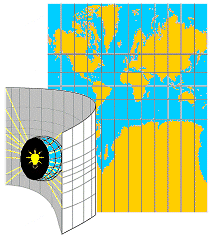 Lat/Long
Latitude/Longitude      Lines of latitude          Longitude lines                                     N or S of Equator        E or W of  Prime                           						 Meridian
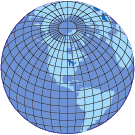 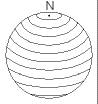 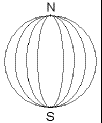 Also called parallels and meridians
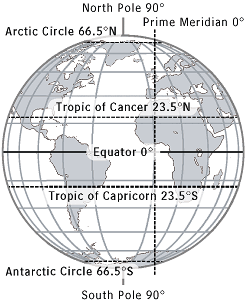 Lat/Long
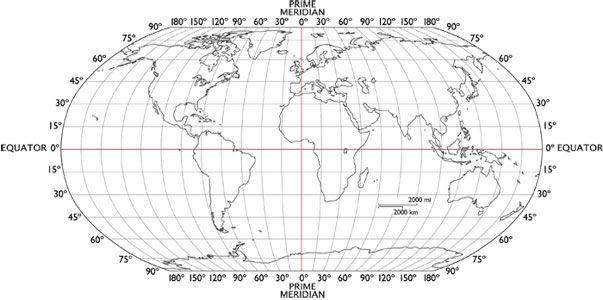 Solving longitude? http://cudl.lib.cam.ac.uk/collections/longitude
https://www.rmg.co.uk/about-us/board-longitude
Master and Commander books.  By Patrick O’Brian.  Skip the movie.
Universal Transverse Mercator
Basically, slicing the globe into a series of vertical “peels”
False easting and false northing set for both hemispheres
Everything becomes a grid in meters.
Basically the same as what the military uses!
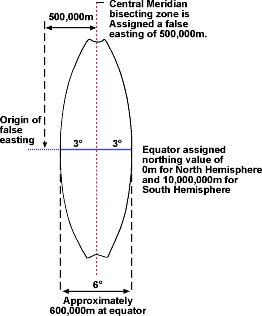 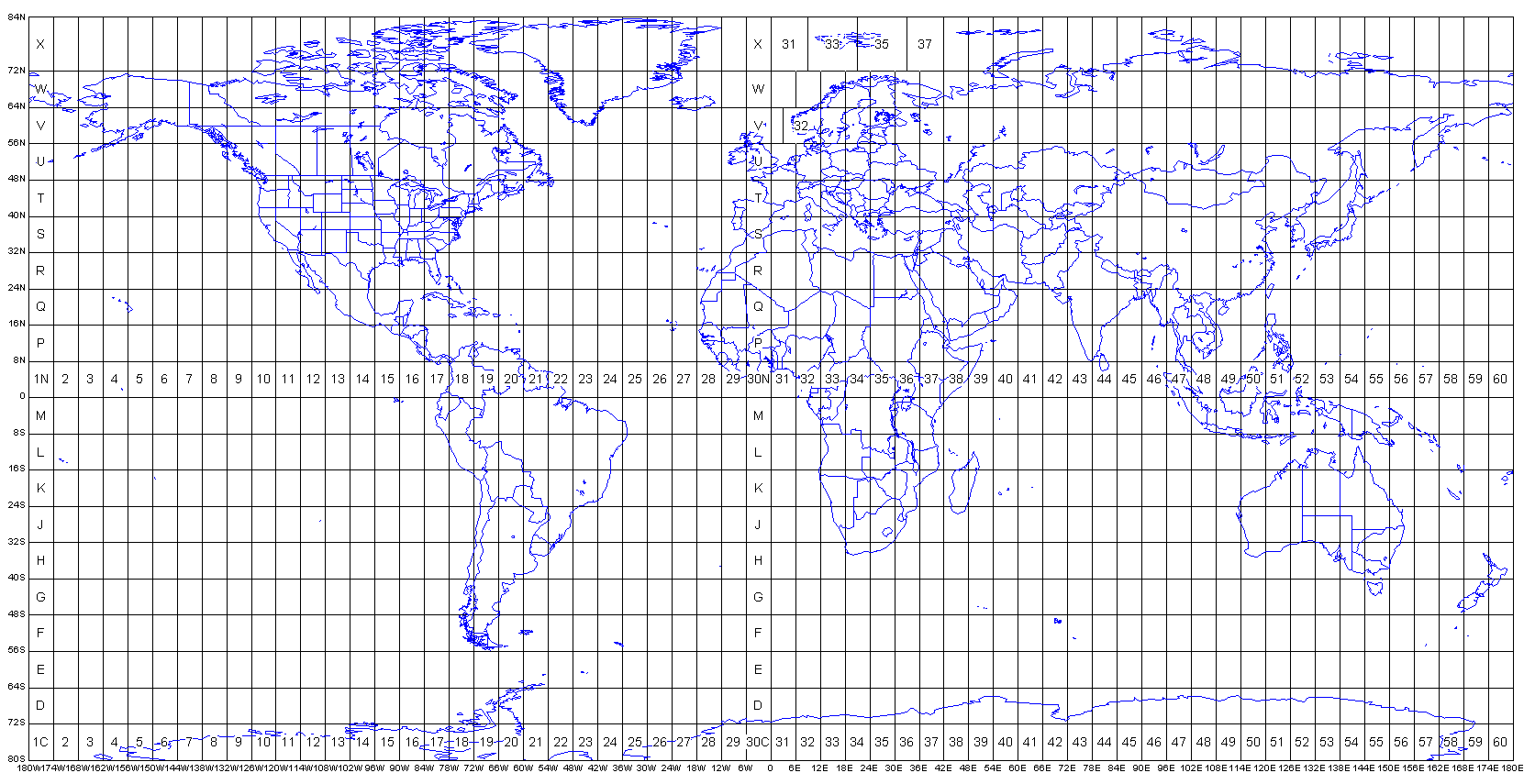 https://gfycat.com/FaroffBelovedBarnacle
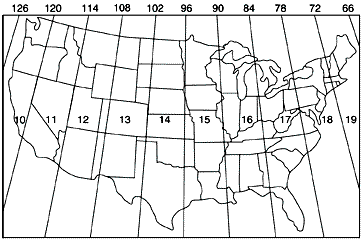 State Plane
Local grids (only cover one [or part of one] state.
Thus, not affected by plate tectonics.  Much.
Grid in feet, from false origin
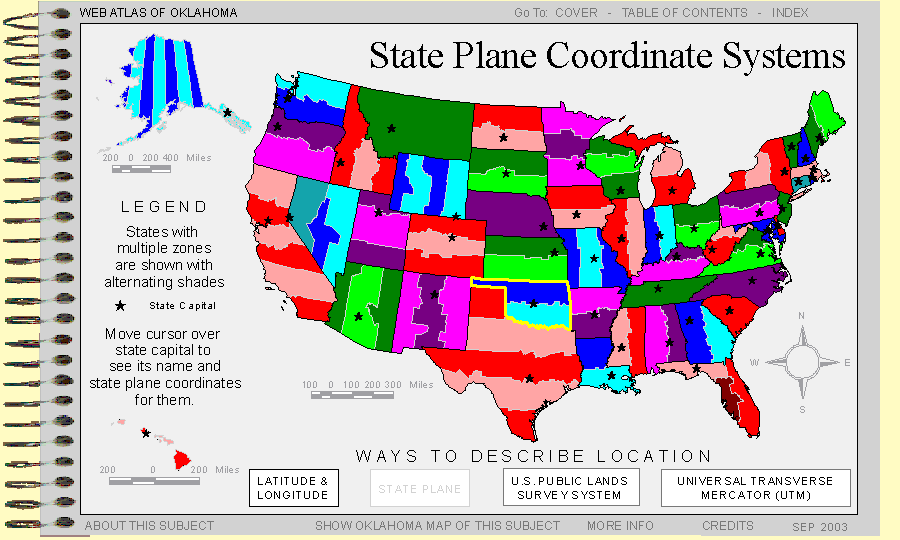 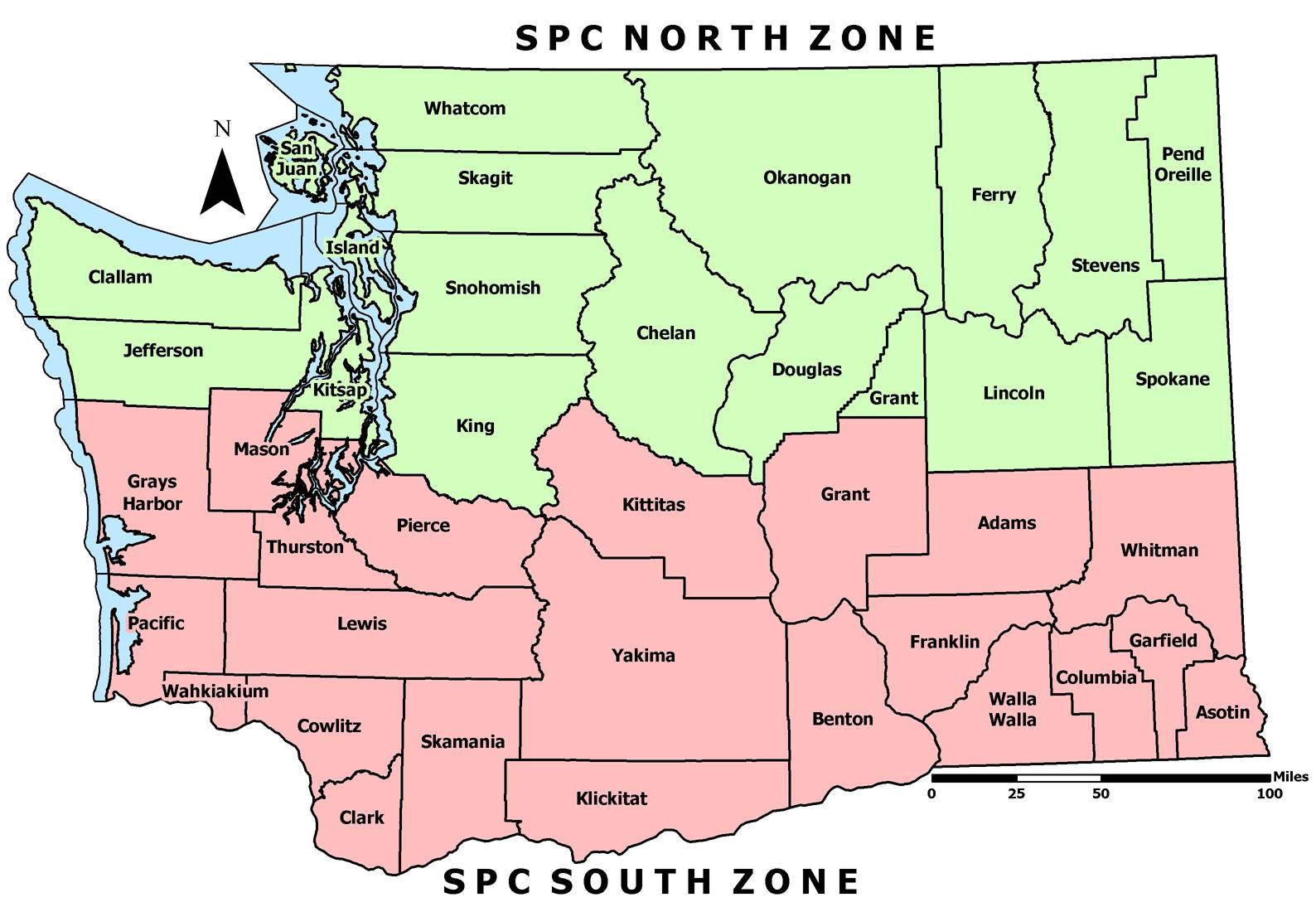 Public Land Survey System (PLSS)
Broken by township, range, section, ¼ section, ¼ ¼ section, etc.
Old school way of partitioning the West, mostly.
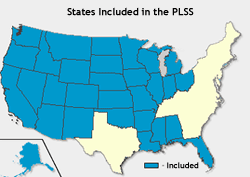 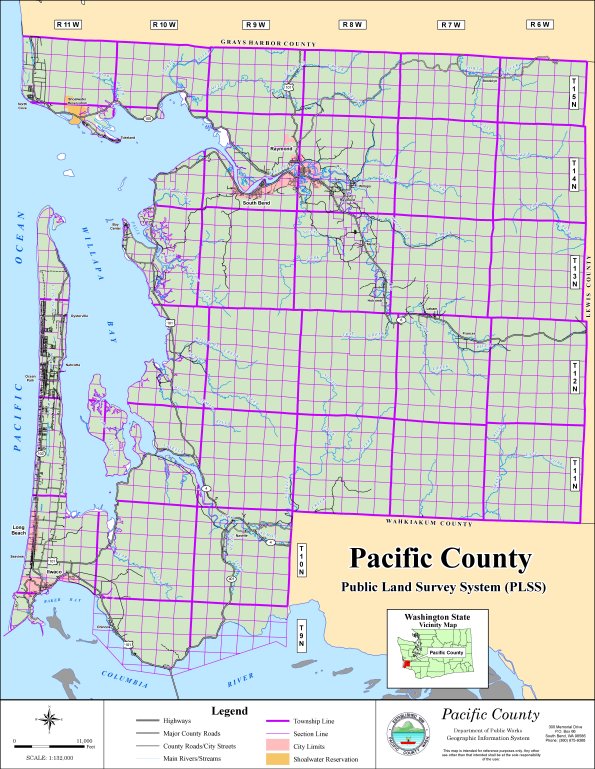 PLSS on Quad maps
There… then not… now back.  Clearly still important.
What about the shape of the earth?
It’s not spherical.  Not even close.  Which would, however, make the math easy.
It’s not even a spheroid…. (two axes of different length)
It’s considered an oblate spheroid….  In other words, a spheroid with bulges and pits.  Think a squashed golf ball.
So, we need a mathematical model of the shape of the earth – a datum.
Picture a transparent ball.  Now draw lat/long onto it.  Put a lightbulb inside.  Light the bulb and look at the reflection of the lat/long on the wall.  Now, distort the ball – the location of the lines changes.  
So, to have accurate coordinates, we need an accurate model of the earth.
They can be centered at the center of the earth or on the surface
Which, really depends on the technology of the time.
They can also be “local” or global.
Datums – the ones to worry about
Clarke 1866
North American Datum of 1927 (NAD27)
NAD83
WGS84

Note which are earth centered.  And the approximate error between them.
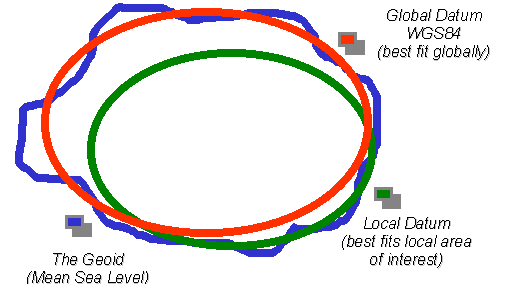 The Geoid
Basically, a high end datum based on gravity.
Needed for crazy accurate measurements – not something most of us will ever need to deal with.
But, gravity isn’t a constant: https://apod.nasa.gov/apod/ap141215.html
What about projections, though???
A projection is just a way of getting a 3D object (the earth) onto a 2D surface (screen or paper map).  It has nothing to do with accuracy, coordinates, or datums.
Important point – projections always distort – what they distort and how much is up to the cartographer.
Projection classification
1) By Geometric construction
Conic
Cylindrical
Azimuthal
Modified by 
Aspect (equatorial, polar, oblique)
Case (Tangent, secant, polyconic)

or
Classification 2
2) by preserved properties
Area (equal area or equivalent projections)
Angle (shapes are correct – conformal projections).  Note, angle and area are mutually exclusive.  Mercator!
Distance (equidistant projections) – distances between points are correct.  But only to/from a single point!  The center
Azimuth.  Great circles are straight lines.  Often viewed with the poles at the center.  Only applies to/from a single point.  The center.
Compromise.  Nothing is preserved.  But nothing super distorted, either.

Now, let’s look at some images. Much of the below swiped from Pease.
projecting a spherical surface onto a cylinder. minimize distortion along the equator (in the normal position).
Projections
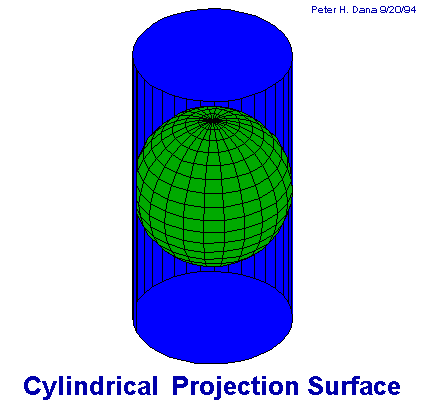 A transverse projection is rotated 90° from the normal projection.  

As the line of tangency is along a meridian instead of a parallel, this reduces distortion along a north-south line while distortion increases on either side in an east-west direction.
Projections
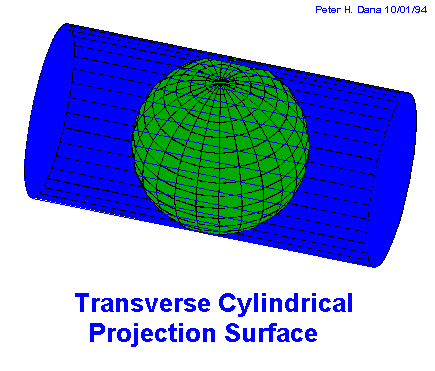 The secant projection intersects the Earth at two locations creating two standard lines, in this case minimizing distortion along the two standards and reducing the overall distortion away from the standards as compared to a more traditional projection.
Projections
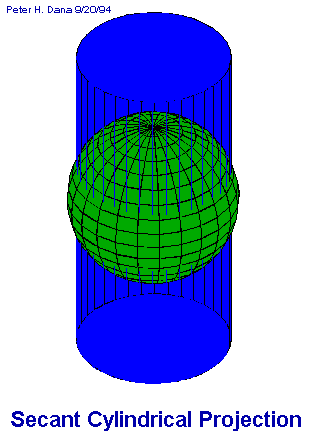 The oblique projection intersects the Earth at some other angle other than along the meridians or parallels.
Projections
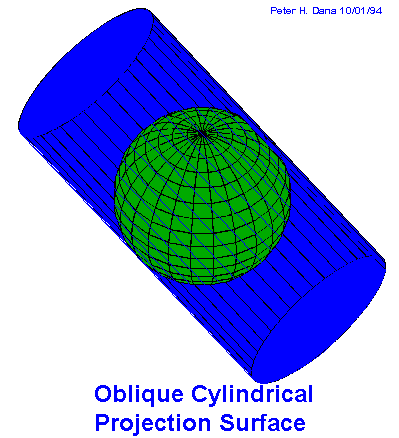 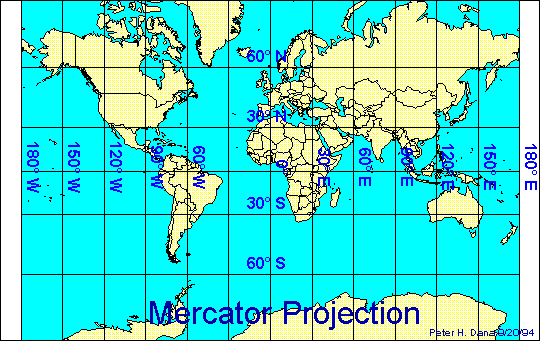 straight meridians and parallels that intersect at right angles. 
Scale is true at the equator or at two standard parallels equidistant from the equator. 
used for marine navigation because all straight lines on the map are lines of constant azimuth.
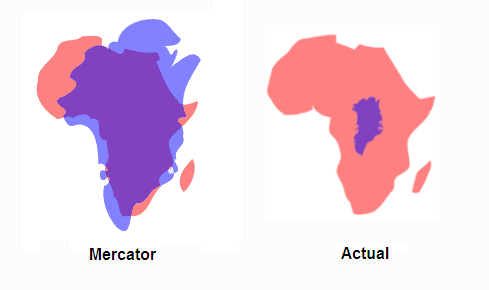 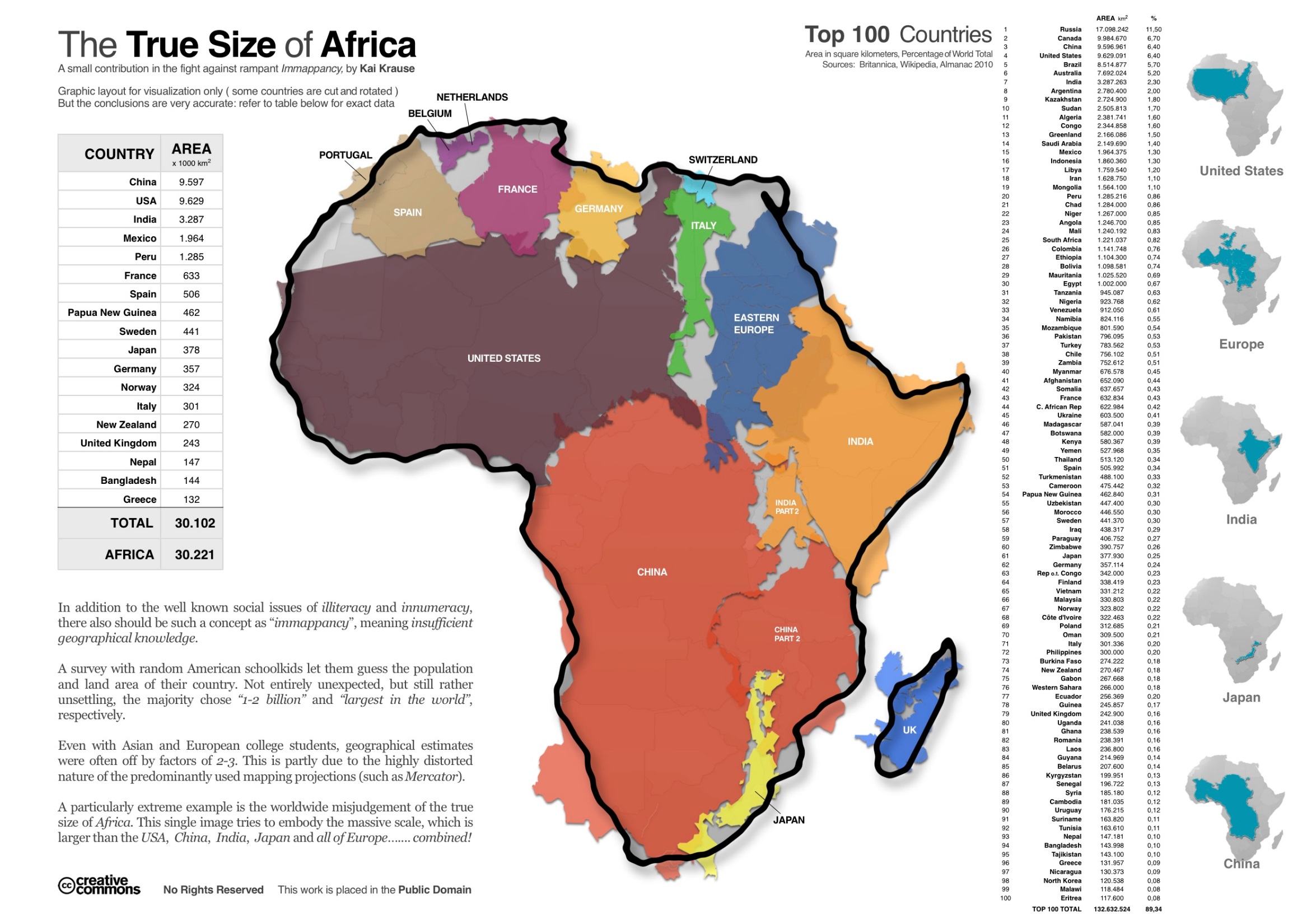 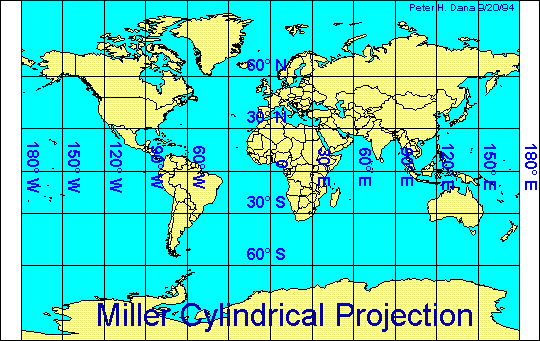 Types of Cylindrical Projections –

These include -
straight meridians and parallels that meet at right angles, but straight lines are not of constant azimuth. 
Shapes and areas are distorted. Directions are true only along the equator. The projection avoids the scale exaggerations of the Mercator map.
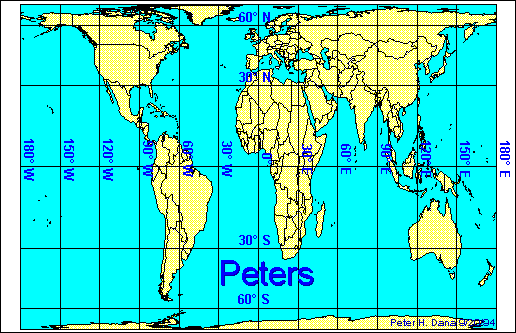 Types of Cylindrical Projections –

These include -
This projection is a cylindrical equal-area projection that de-emphasizes area exaggerations in high latitudes.
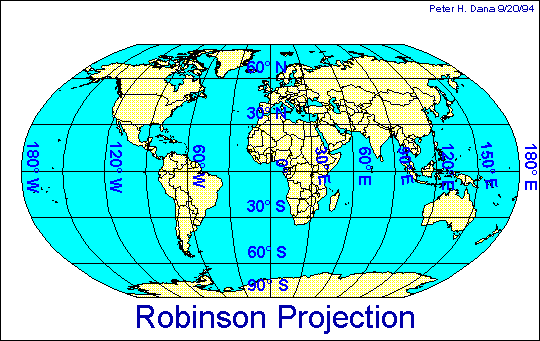 Projections
Types of Cylindrical Projections –

These include -
based on tables of coordinates, not mathematical formulas. The projection distorts shape, area, scale, and distance in an attempt to balance the errors of projection properties.
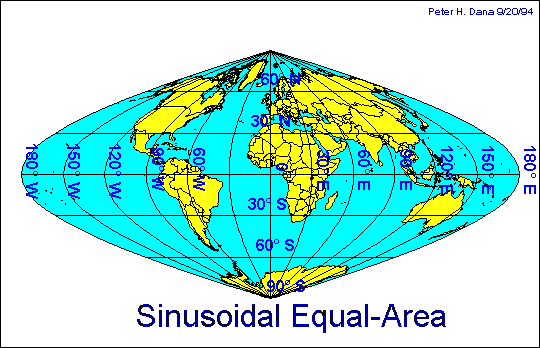 Projections
Types of Cylindrical Projections –

 These include -
Equal-Area has straight parallels at right angles to a central meridian. 
Scale is true only on the central meridian and the parallels. 
Horrible for the globe, but often used in countries with a larger north-south than east-west extent.
Planar are are otherwise known as azimuthal.  
This type of projection is usually pole-centered because it minimizes distortion in a circle around the pole.
Projections
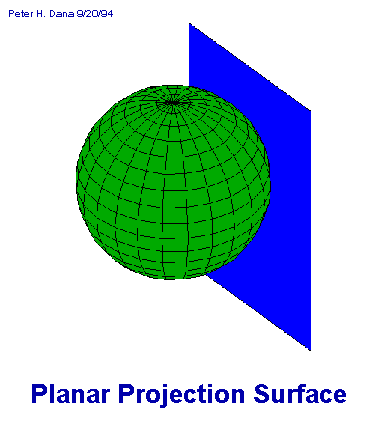 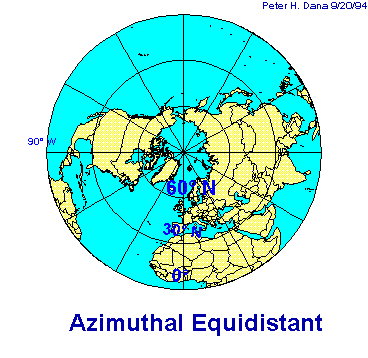 These projections are commonly used to show air-route distances. 

Distances measured from the center are true with distortion increasing away from the center point.
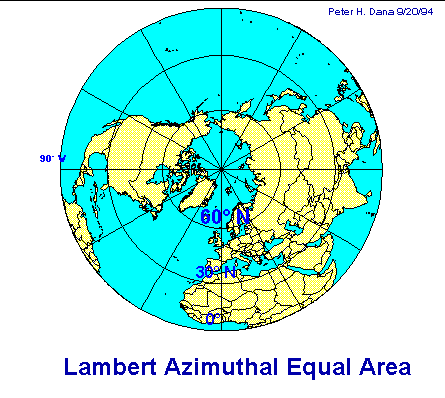 Types of Planar Projections –

  These include -
This projection is commonly used to map large ocean areas. 

The central meridian is a straight line, others are curved. A straight line drawn through the center point is on a great circle.
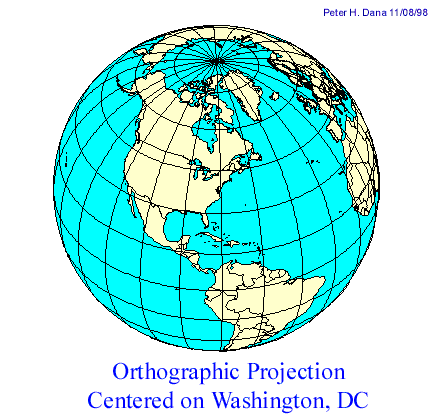 Types of Planar Projections –

  These include -
These projections are used for perspective views of hemispheres. Area and shape are distorted. Distances are true along the equator and other parallels.
Conic Projections  result from projecting a spherical surface onto a cone.  These projections tend to minimize distortions in the mid-latitudes.
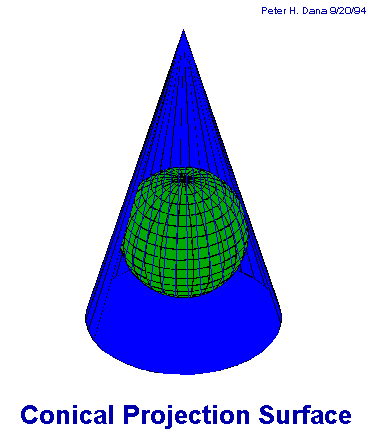 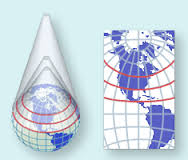 Note:  This projection has two standards.
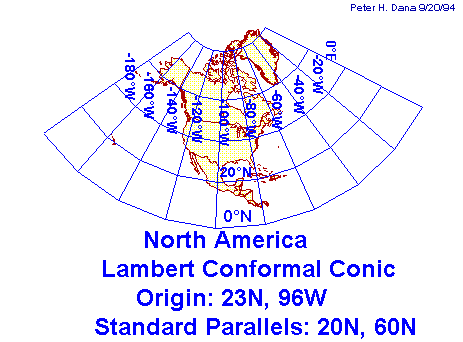 Area, and shape are distorted away from standard parallels. Directions are true in limited areas. Used for maps of North America.
Another secant conic projection.
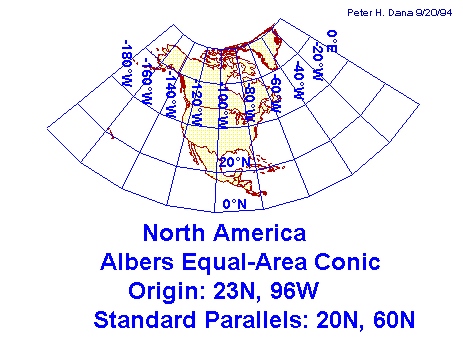 distorts scale and distance except along standard parallels. Areas are proportional and directions are true in limited areas. Used in the United States and other large countries with a larger east-west than north-south extent.
another secant conic projection.
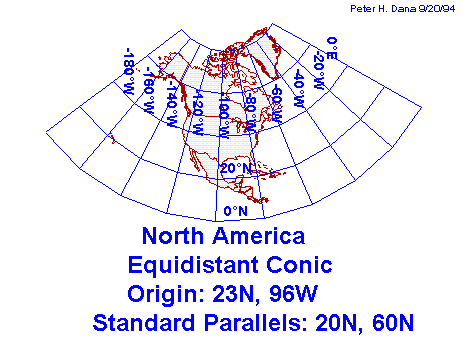 Direction, area, and shape are distorted away from standard parallels. Used for portrayals of areas near to, but on one side of, the equator.
Other Types of Projections –

  Buckminster Fuller’s projection was based on his geodesic globe ideas and projected the sphere on to a icosahedron (20-sided sphere).
Projections
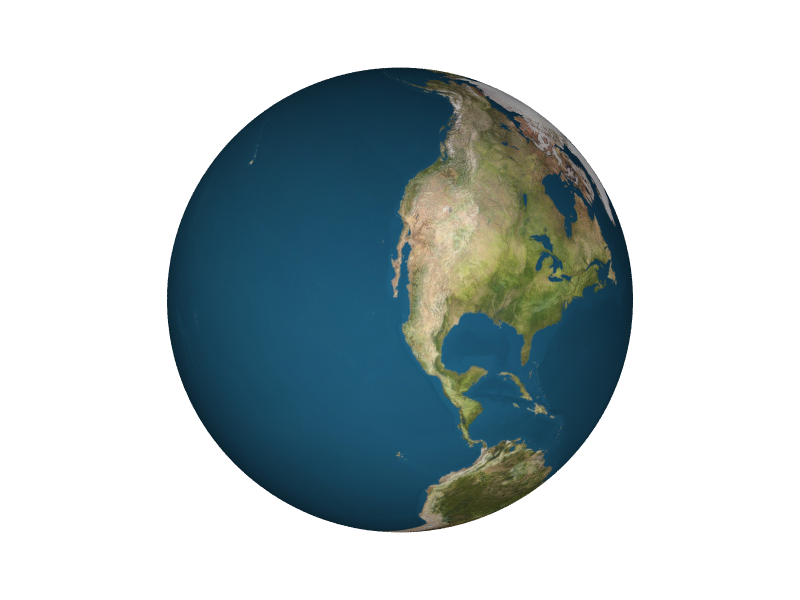 Other Types of Projections –

  Buckminster Fuller’s projection was based on his geodesic globe ideas and projected the sphere on to a icosahedron (20-sided sphere).
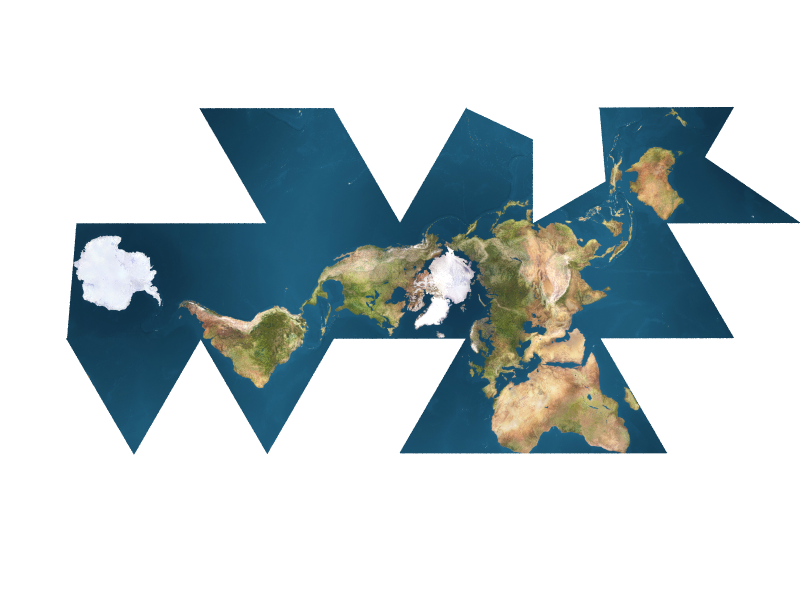 Then by pulling it apart and flattening it, the result is a map of minimal distortion (each of the axes of the polygons act like a standard).
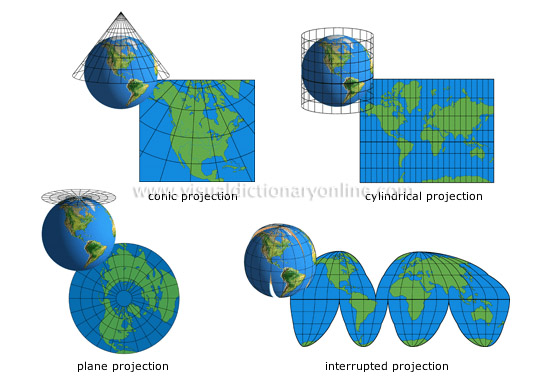 https://bl.ocks.org/mbostock/3711652
Map Projections and Coordinate SystemsChoosing Map Projections
Cylindrical projections for countries in the tropics
principal scale preserved along the equator
Conical projections for countries in the temperate zones
principal scale preserved along a parallel of latitude
Azimuthal projections for the polar regions
principal scale preserved at the pole
The larger the area mapped, the more projections distort
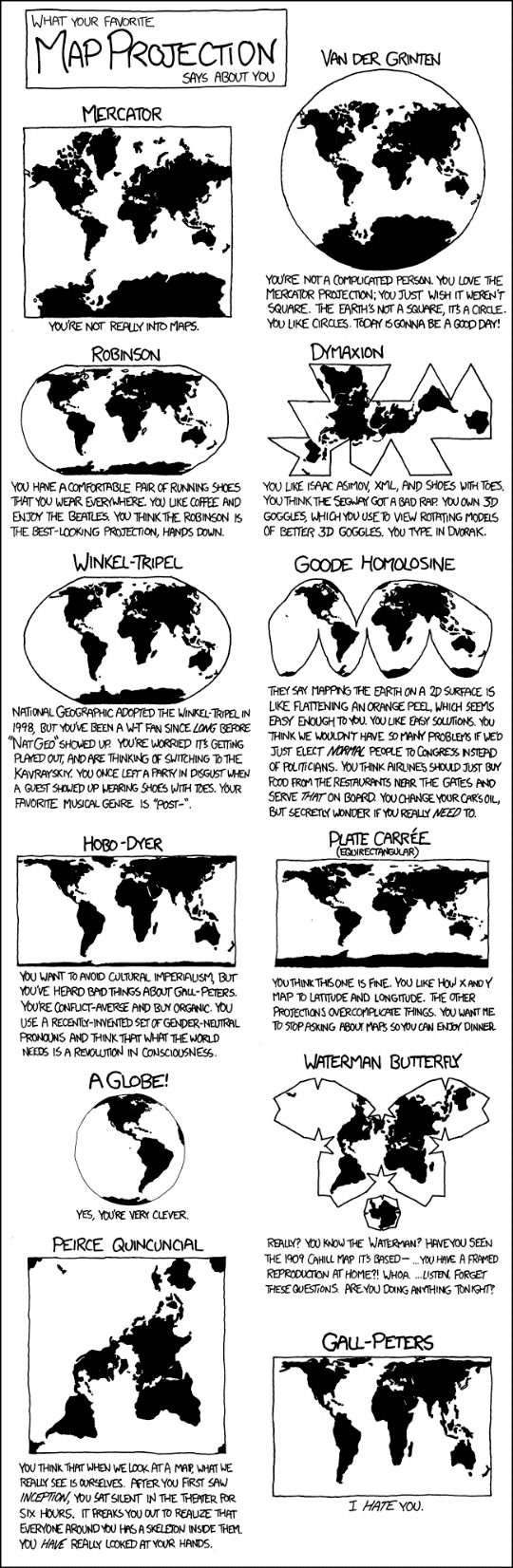 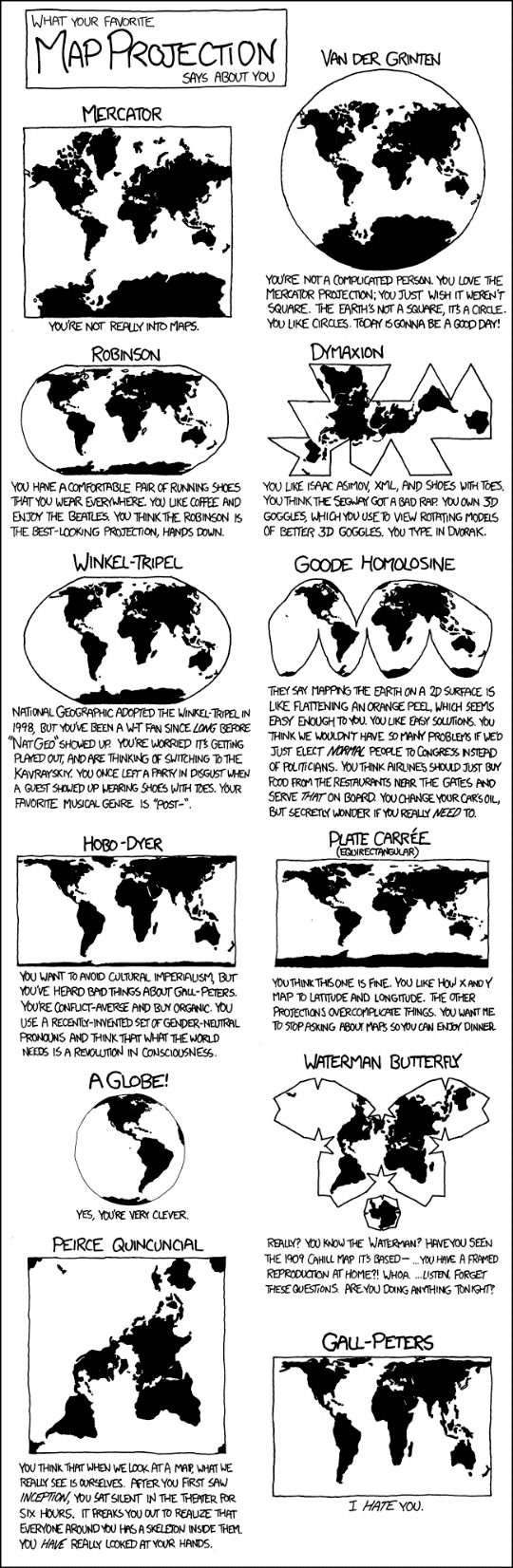